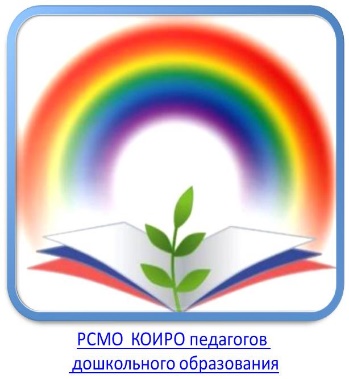 РМО педагогов ДОУ
Реализация ФГОС ДО: результаты, проблемы, перспективы
Заседание РМО № 1
Итоги деятельности РМО и КМО за 2015-2016 учебный год
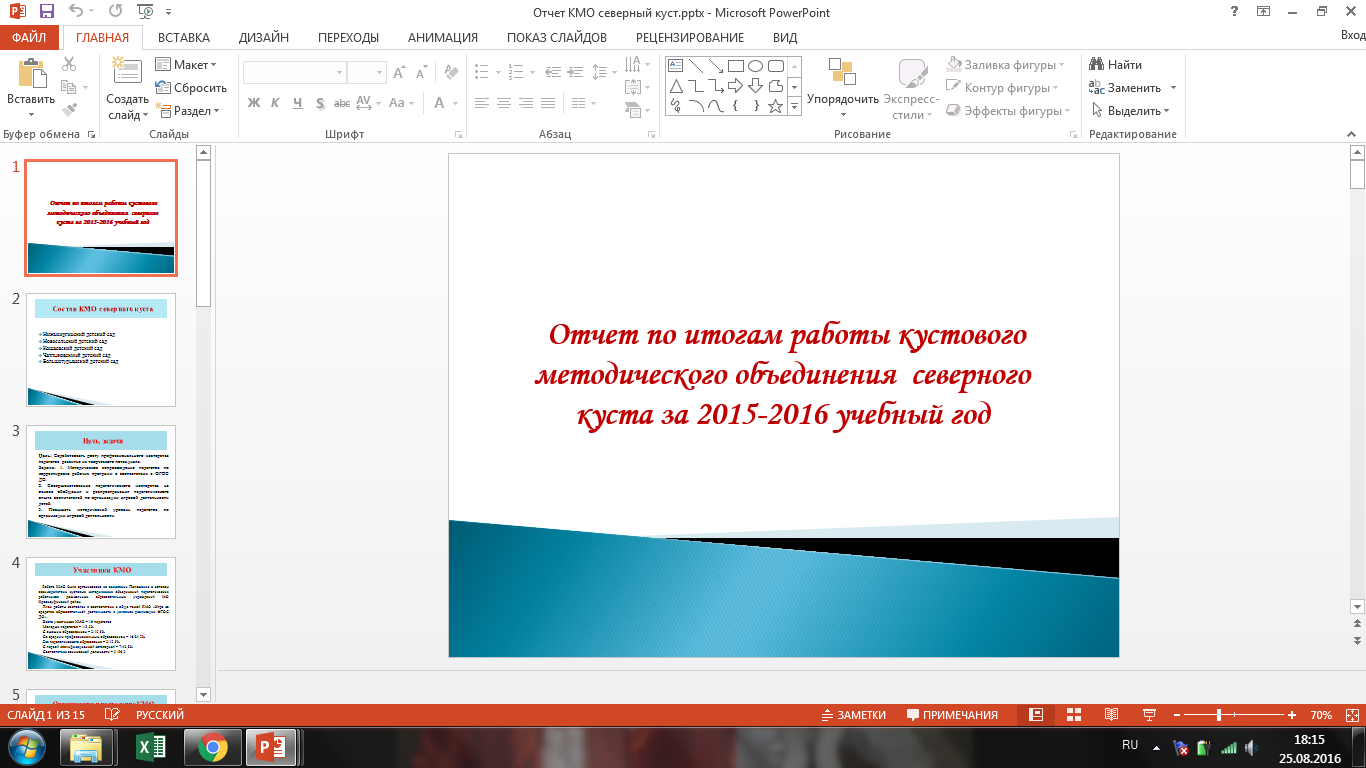 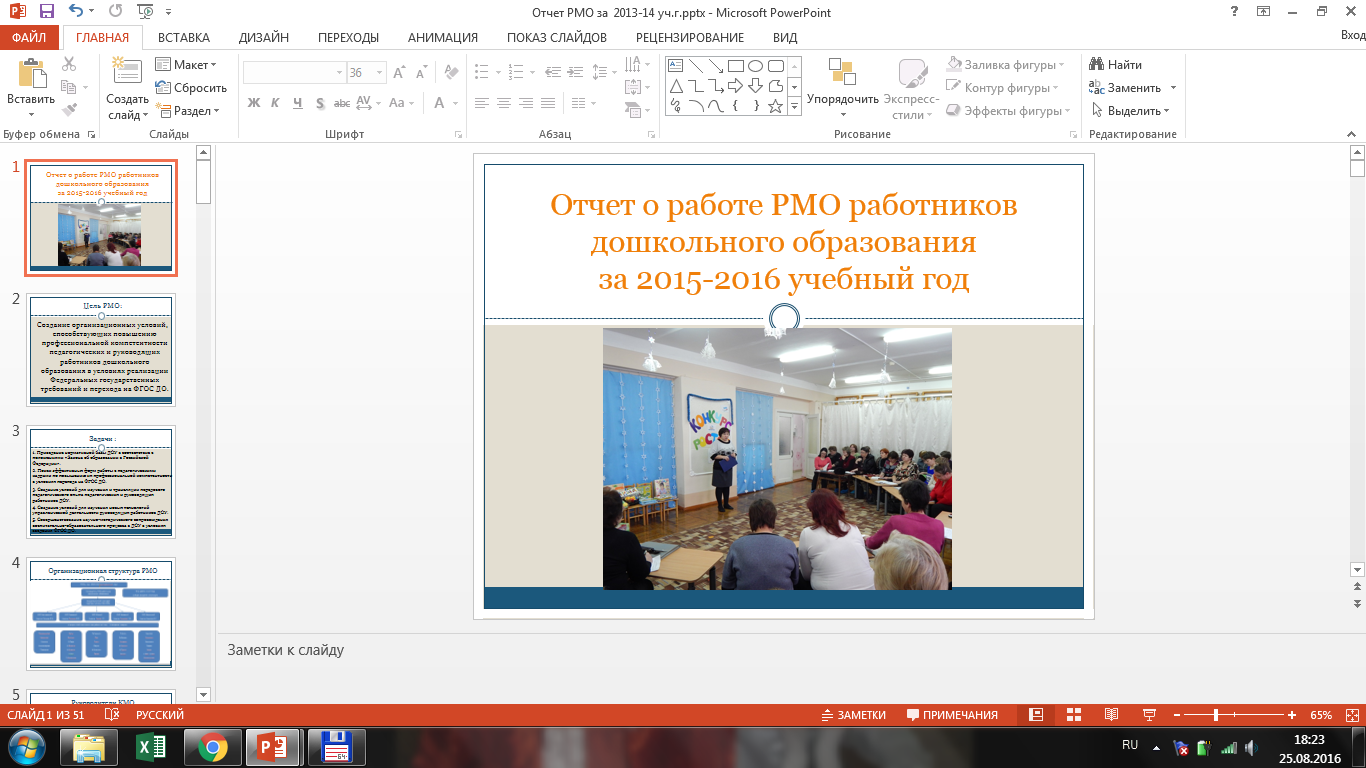 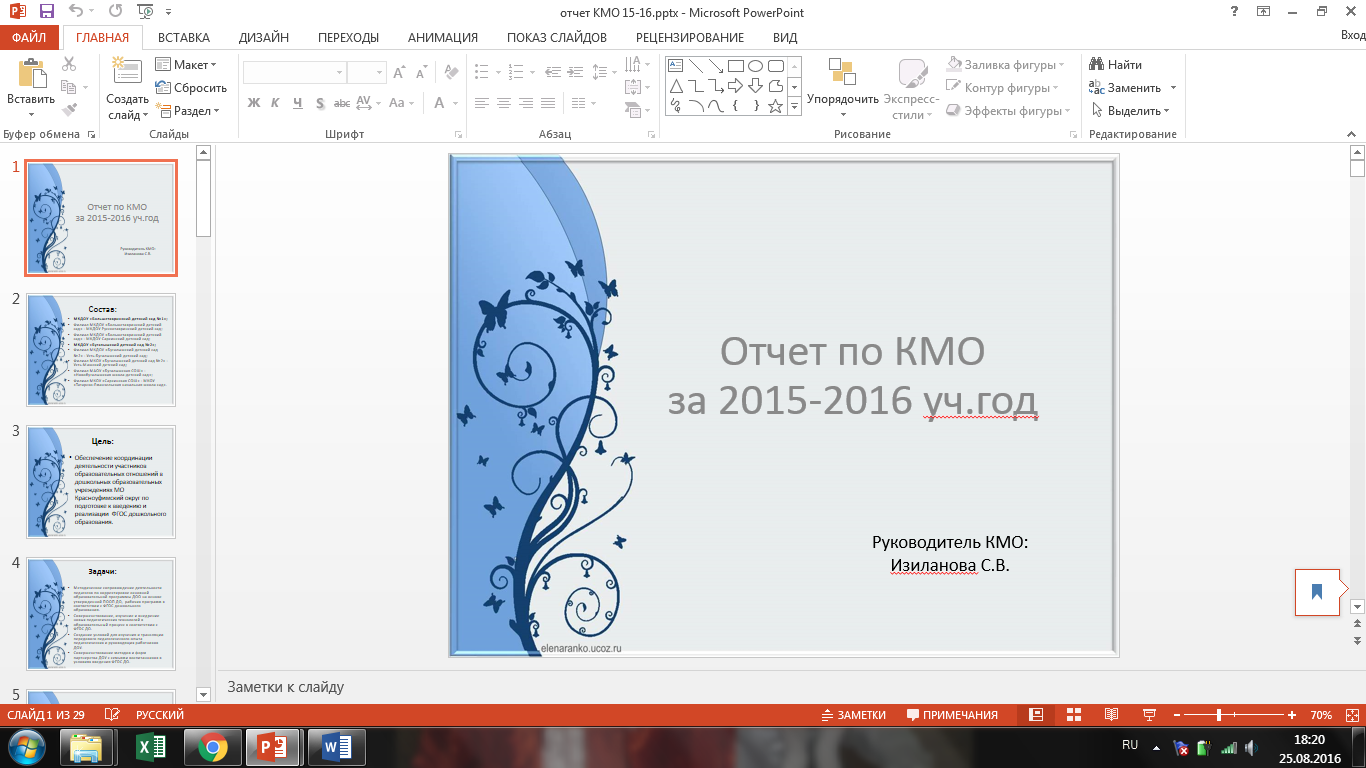 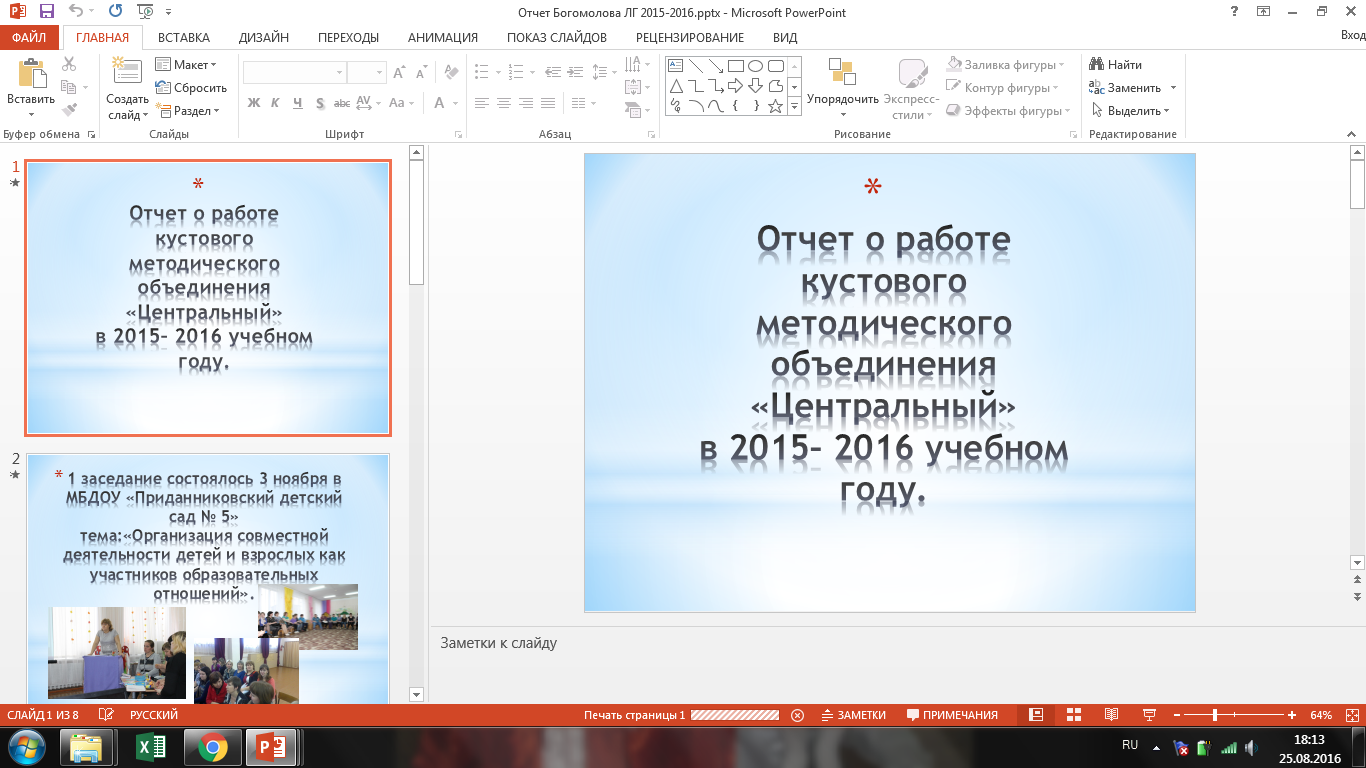 Готовность к реализации ФГОС
анкетирование педагогов
Проблемы введения ФГОС ДО:
Перспективы реализации ФГОС ДО: